How Many "Stroad Miles" Does Delaware Have?
Presented By:
David P. Racca 
Center for Applied Demography
          and  Survey Research
University of Delaware
Email: dracca@udel.edu
This talk will include discussion of the stroad concept, how it might be defined, and the location and extent of stroads in Delaware.
A high percentage of fatalities are strung across major arteries where there is high volume, high speed, and multiple lanes. This includes the corridors Route 40, Kirkwood Highway (Route 2), and Concord Pike in New Castle County, Route 13 through City of Dover, and several others.
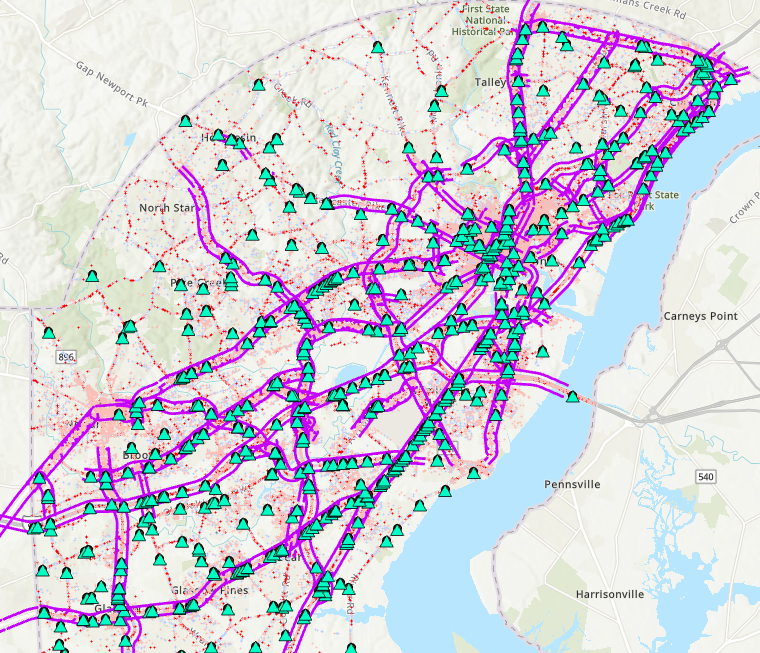 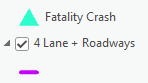 Fatal Crashes Shown With 4 Lane and Above Highways
Crash Data 2009 thru 2020
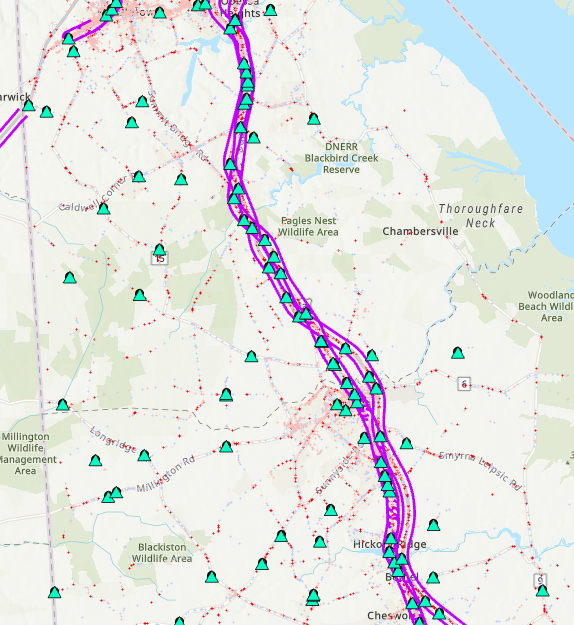 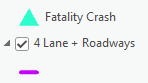 Fatal Crashes Shown With 4 Lane and Above Highways
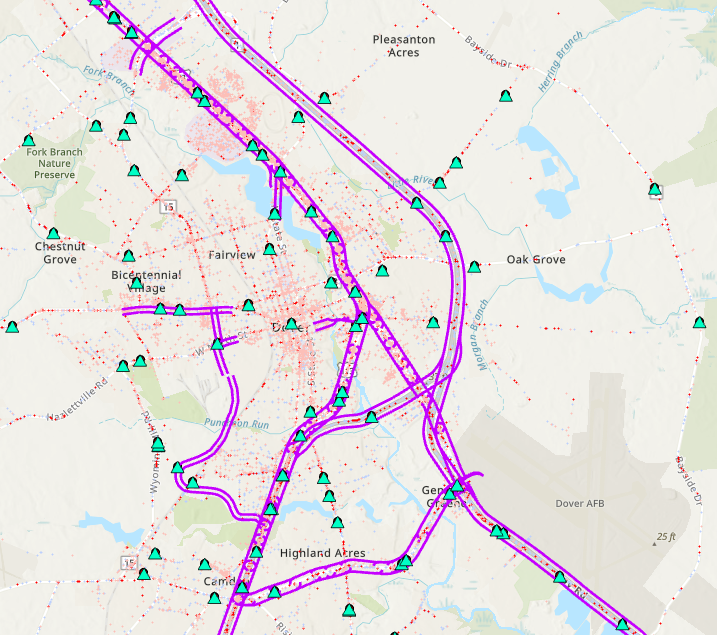 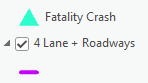 Fatal Crashes Shown With 4 Lane and Above Highways
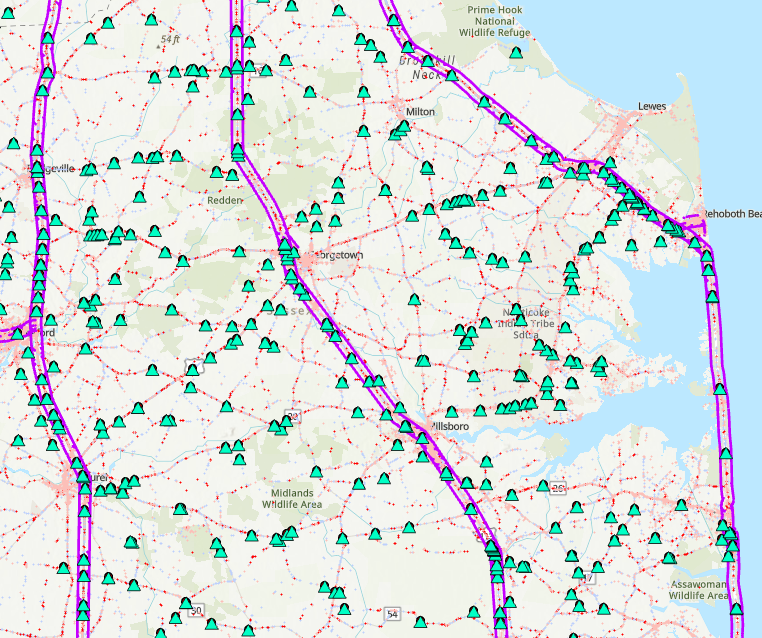 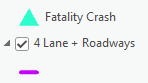 Fatal Crashes Shown With 4 Lane and Above Highways
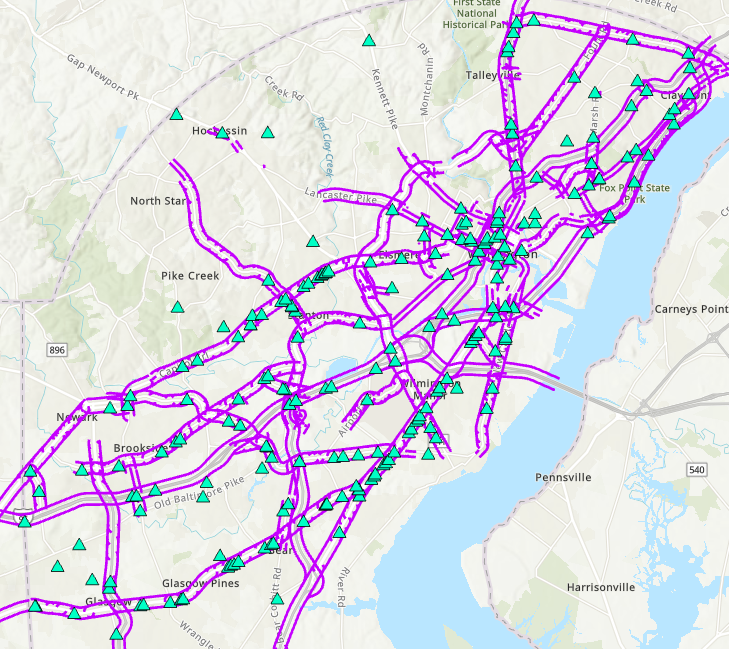 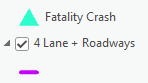 Fatal Crashes Shown With 4 Lane and Above Highways

Pedestrian and Bicyclist Involved
Major Factors Influencing Crashes
Speed
Travel Way Features
Number of Lanes
Access points 
Facilities
Exposure – number of interactions, number of vehicles or pedestrians, volume
Land use
Driver 
Environment
Any one of these factors would not necessarily indicate a high percentage of fatalities
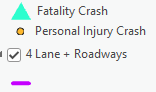 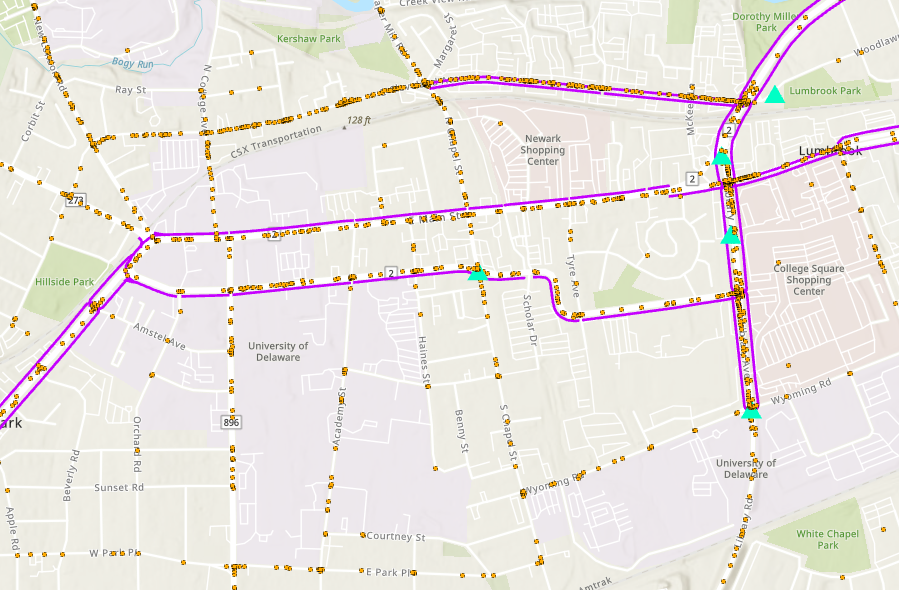 Exposure – Interactions
Many interactions in Newark and other urban areas but not a lot of fatalities
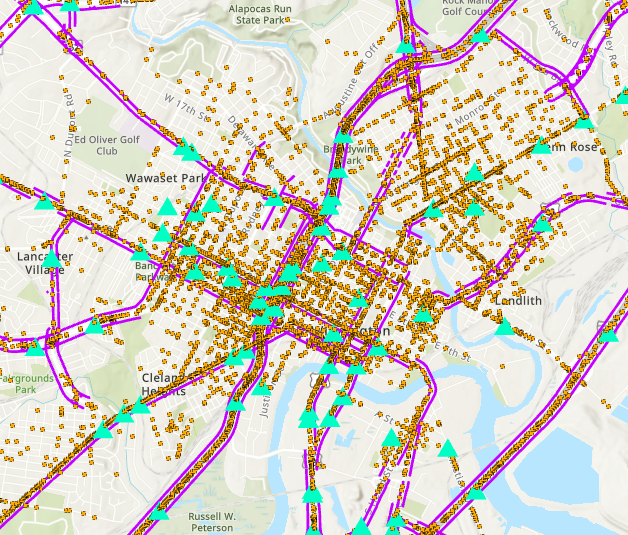 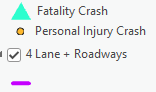 Exposure – Interactions

Many crashes but not fatalities
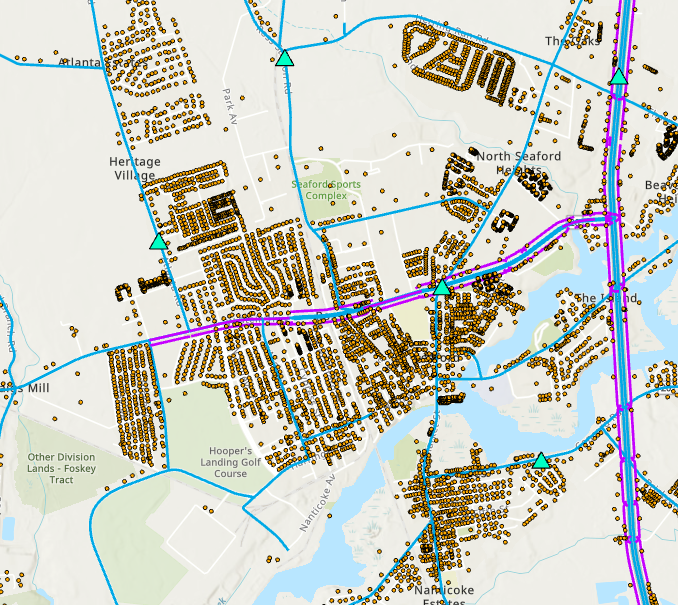 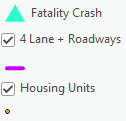 Access Points

Large access to major roads but low fatalities

Seaford
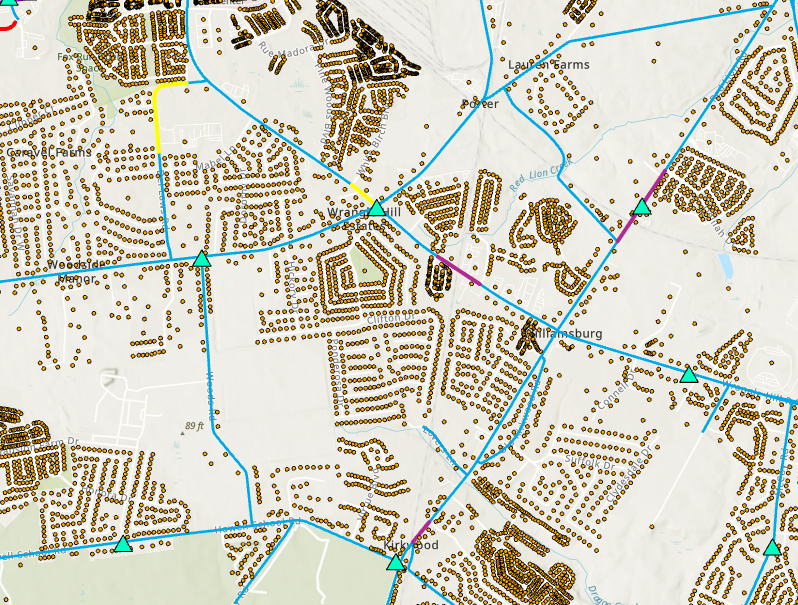 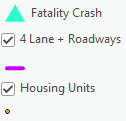 Access Points

Large housing unit access to major roads but low fatalities

Wrangle Hill
I
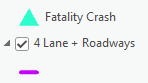 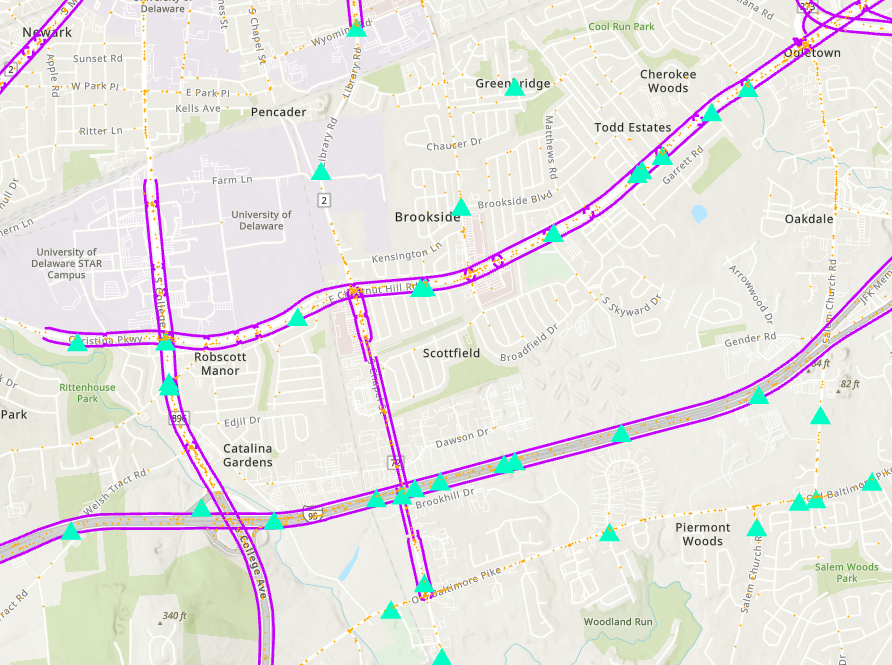 Volume and Speed

I95 compared with
 Rt 4
Several times the amount of traffic on I-95  but similar number of fatalities.
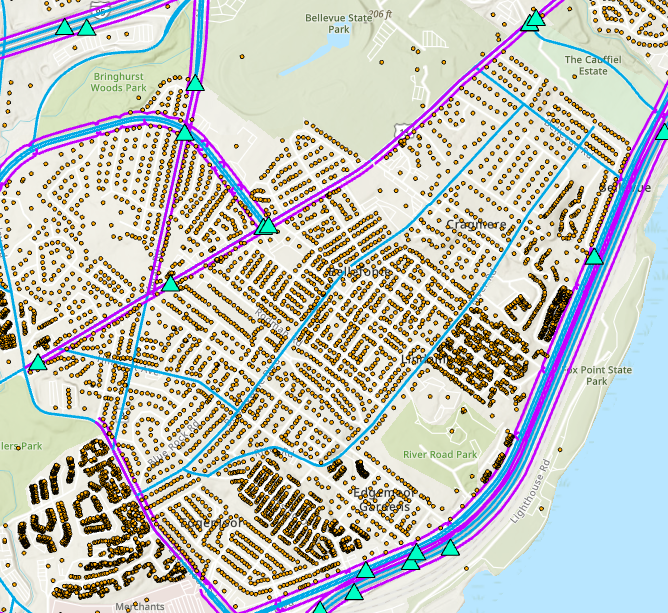 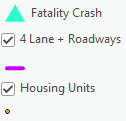 Volume and Speed
Rt 495 compared with Philadelphia pike

Bellfonte
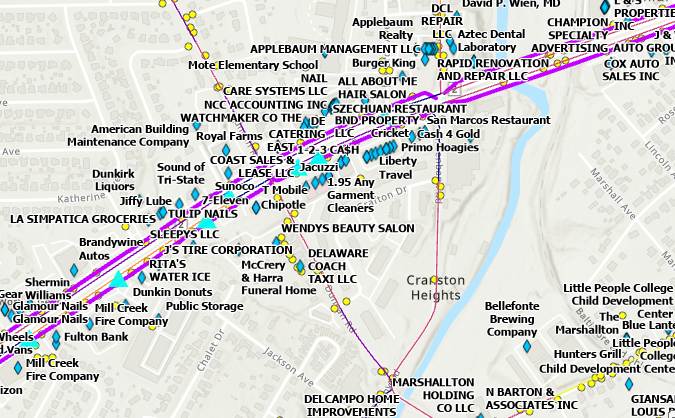 Destinations Used Here
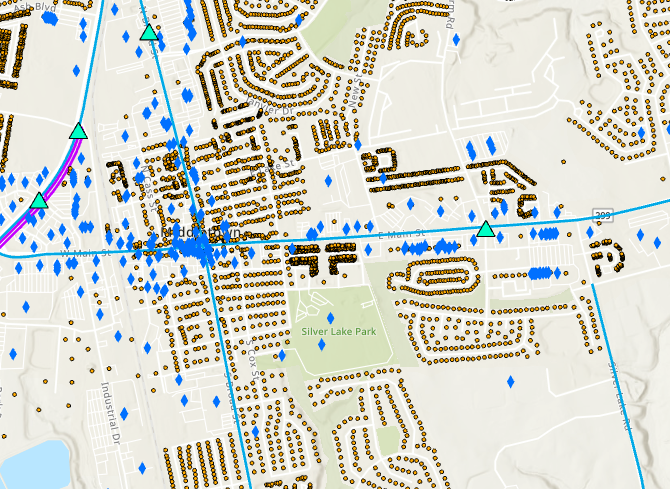 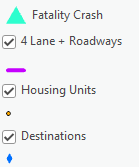 Highly mixed land use and low fatalities.

Middletown
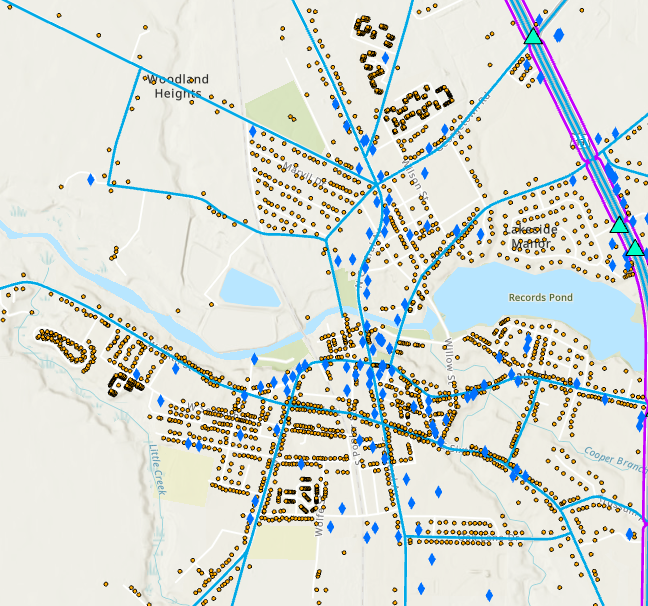 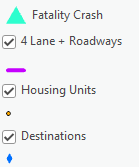 Highly mixed land use and no/low fatalities

Laurel
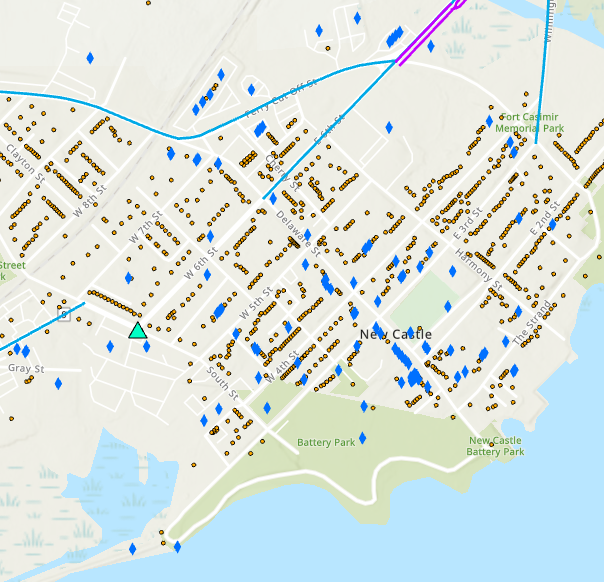 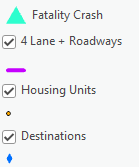 Highly mixed land use and no/low fatalities

City of New Castle
A "stroad"  is a concept that groups factors related to higher incidence of fatalities, where a travel way is functioning as a major high speed, high volume corridor while at the same time having high access to neighboring land use. A highway functioning as a high access point to local residences and destinations.
An interesting view of daily trips as production and attraction of trips is provided by the DelDOT Travel Demand Forecasting Model.  Maps that follow show traffic zone level trip productions with destination points.
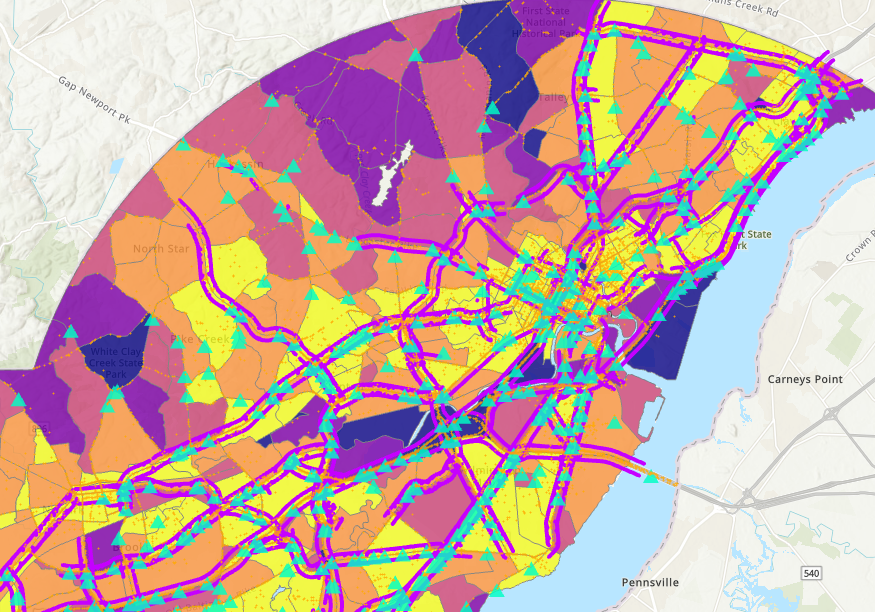 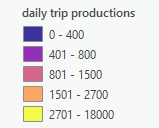 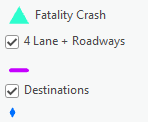 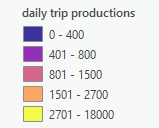 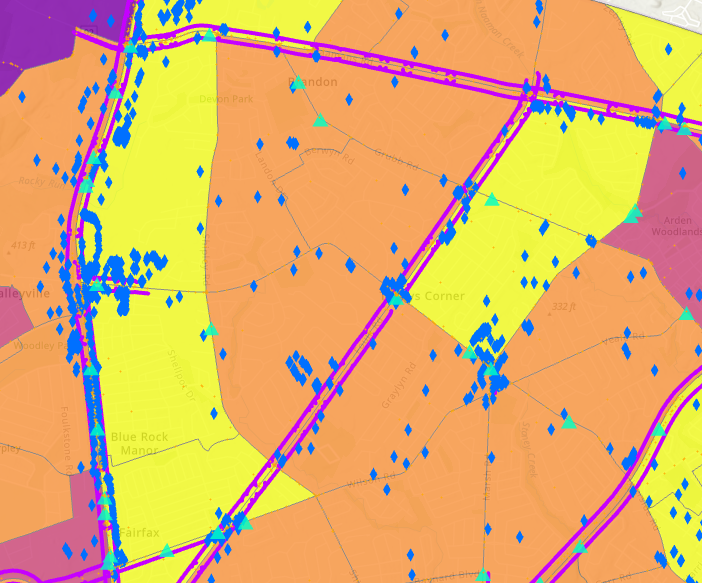 North Wilmington

Concord Pike and Foulk Road
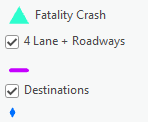 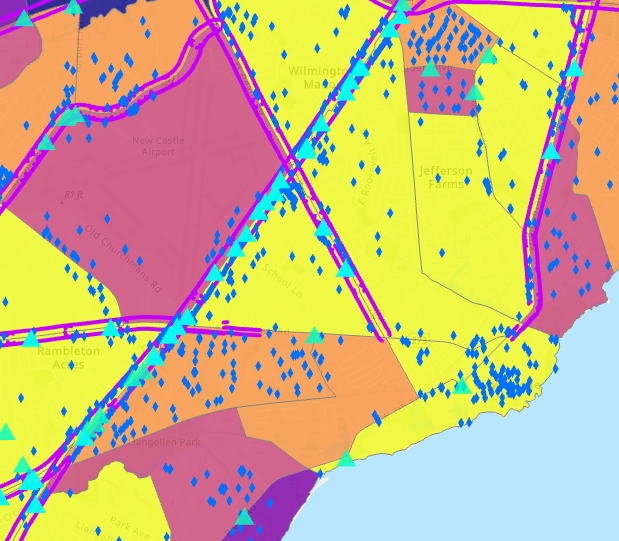 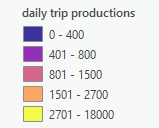 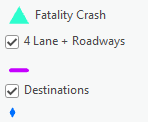 New Castle
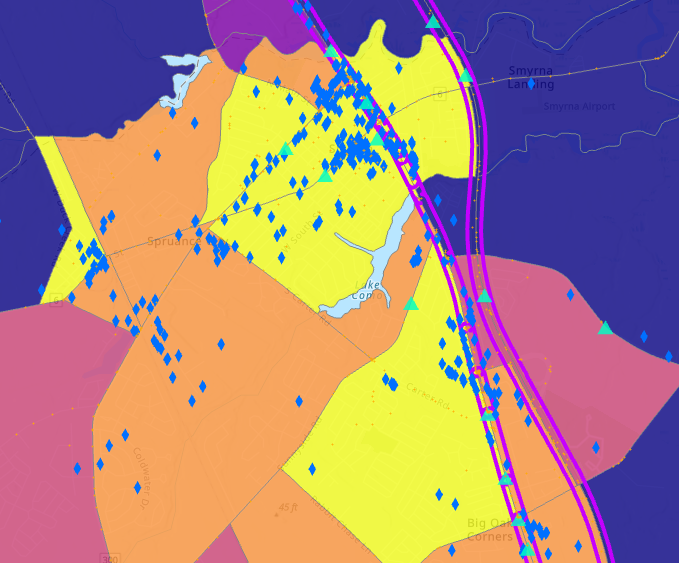 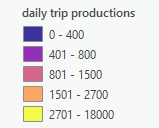 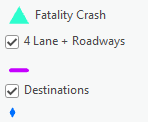 Smyrna
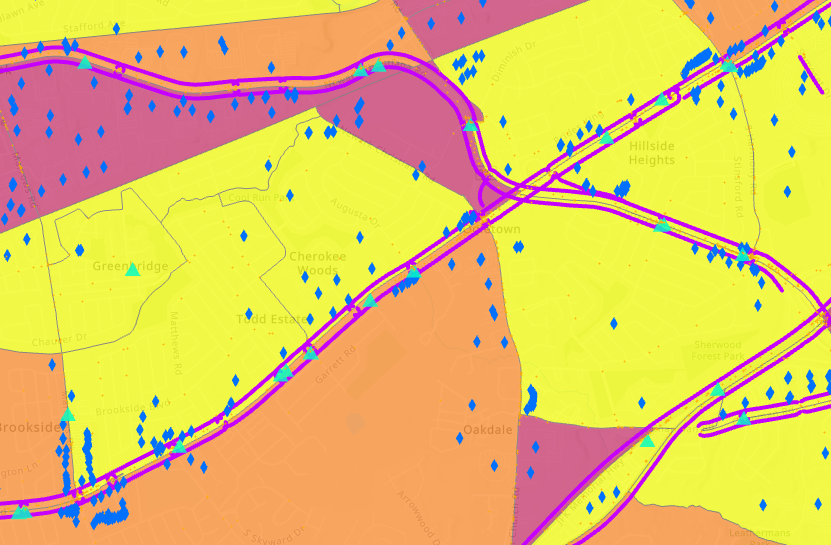 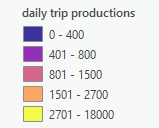 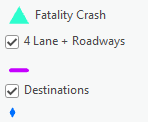 Route 4
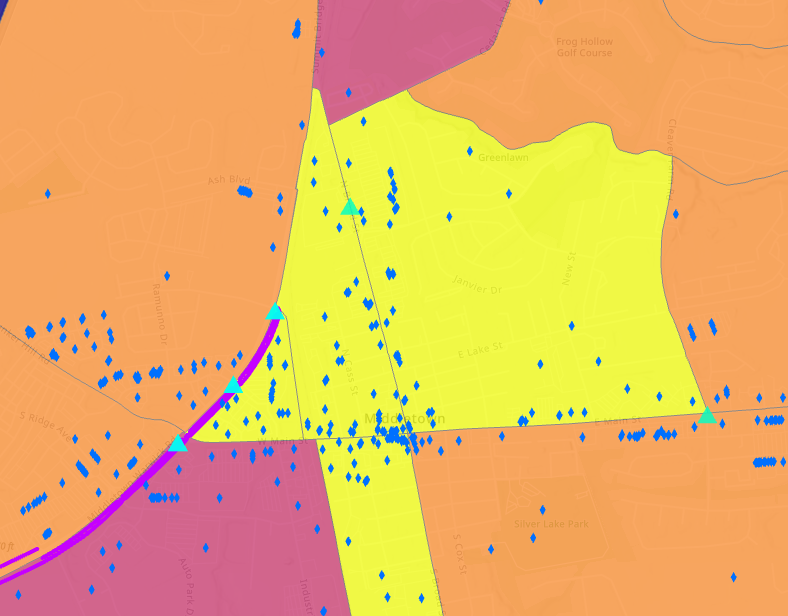 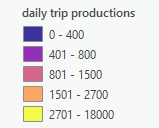 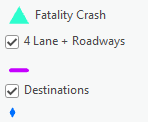 Middletown
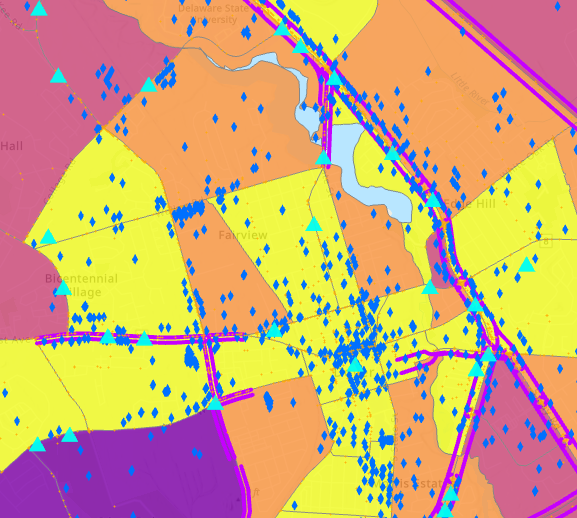 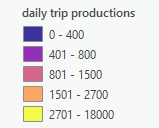 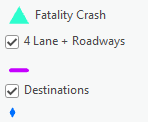 Dover
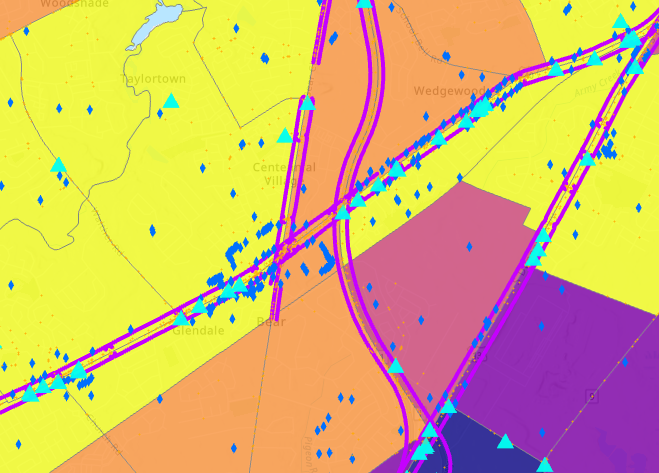 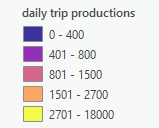 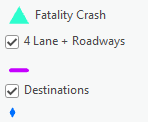 Route 40
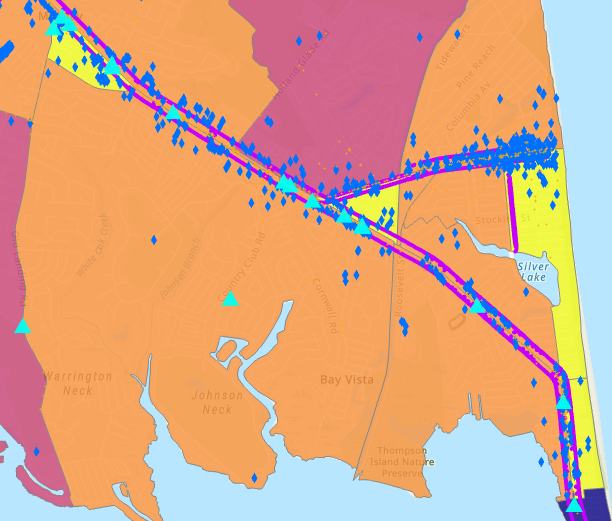 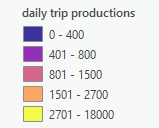 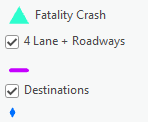 Route 1 into the beaches
Stroads could be mapped from the coincidence of:
 multi-land highways, 
destination clusters
 the highest quartile of residential trip productions.  

That would look like the following maps.
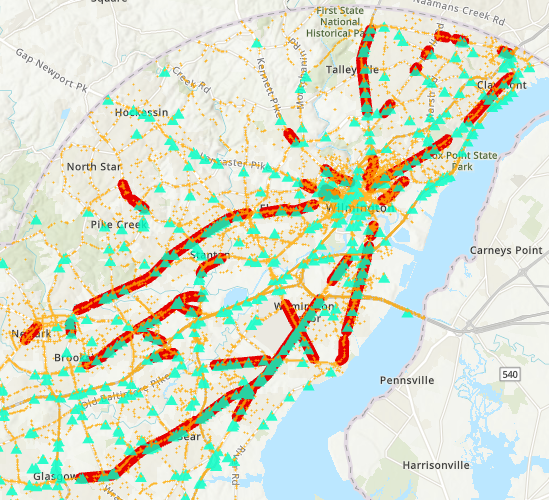 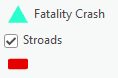 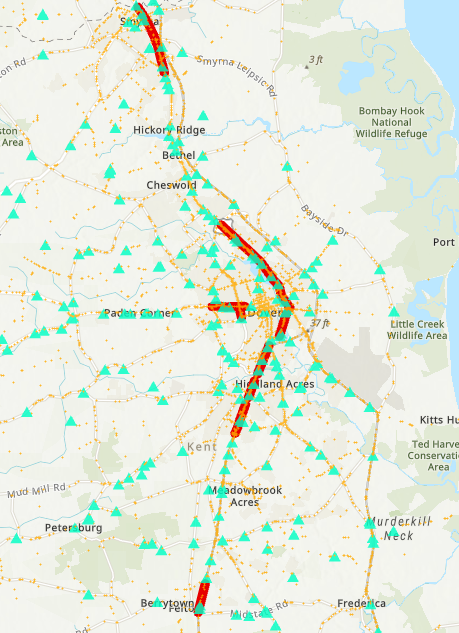 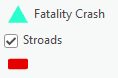 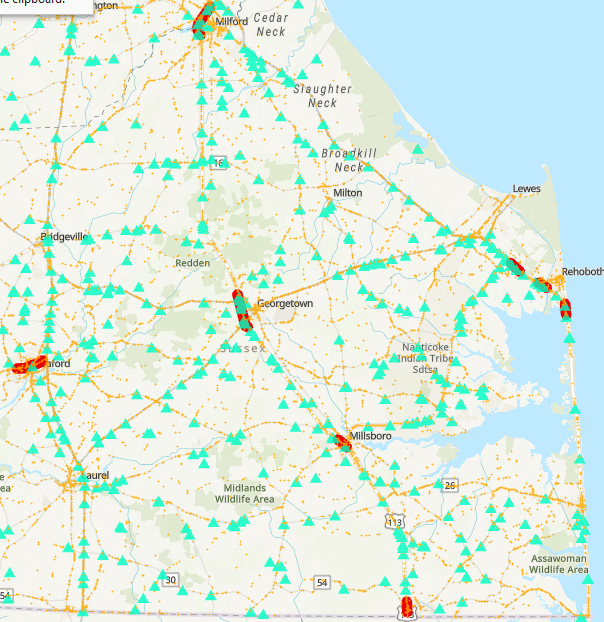 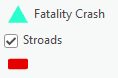 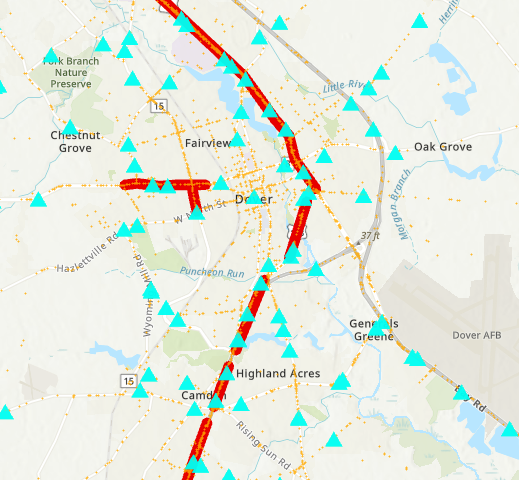 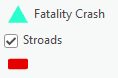 Dover
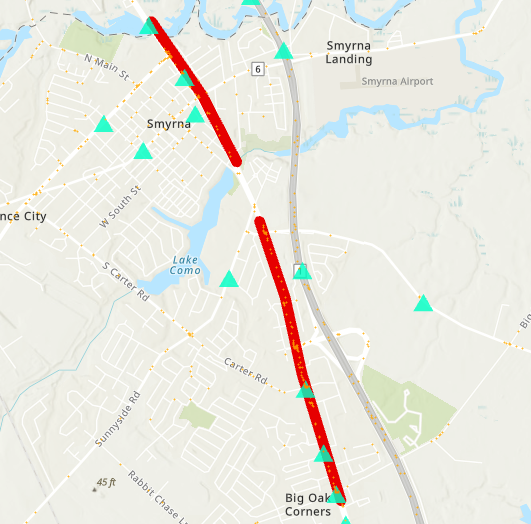 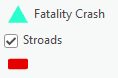 Smyrna
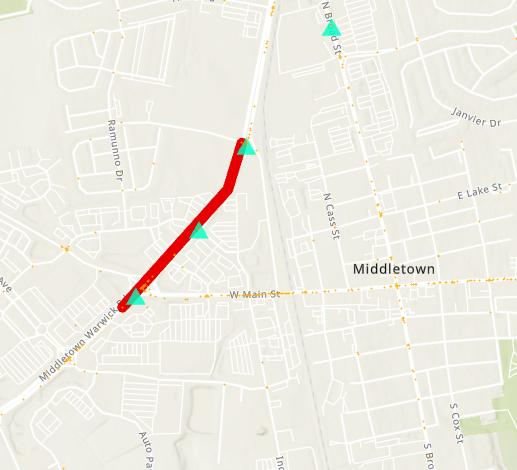 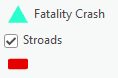 Middletown
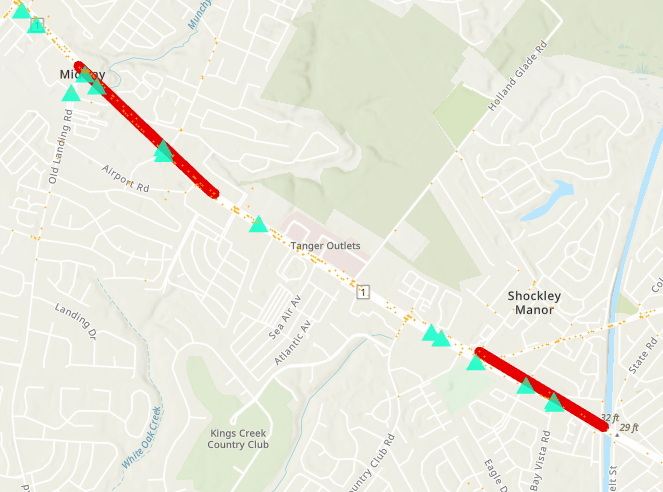 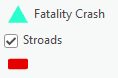 Route 1
Into Beach
Area
With this approach to identifying stroads that would be about 90 miles of stroad,  close to 2% of major roads in Delaware.

About 15% of the fatalities occur on stroads as defined this way.  Several times the percentage of major roads.

About 27% of fatalities occur on stroads when just looking at crashes involving pedestrians or bicyclists
A more specific Stroad definition might be:
Four or more lane highway
And an Access measure involving something like: 
Number of driveways/access roads per mile
Number of housing units and destinations
Number of trips entering and exiting per mile

This could get more detailed as in the next slide that illustrates a housing unit and tax parcel level approach to defining the access. The result might not show an appreciable difference.
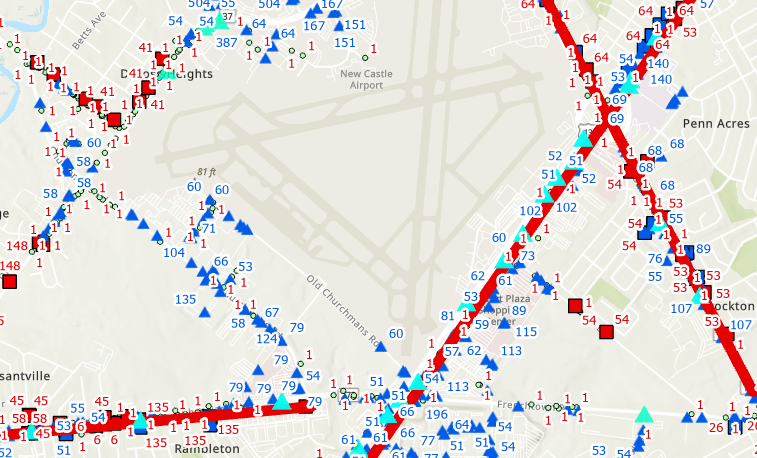 Total Housing units accessing at the points in the major road are  in Red.  Figures in Blue of what total attractions might look like and are not representative or accurate. Total attractions at this level have not been estimated.
In looking at the mapping a few other considerations stand out.    

For instance, destinations clusters sometimes are set back within parking areas rather than having many destinations directly on the road and this would appear to be a safer configuration. Christiana Mall and perhaps Brandywine Town Center could be an example of this.   

A traffic zone view does not fully capture access to major roads.  For instance, the housing/productions could be set back from the major roads.
There are some major roads that show fatalities that wouldn’t be classified as a stroad, as with Route 9 in Sussex.
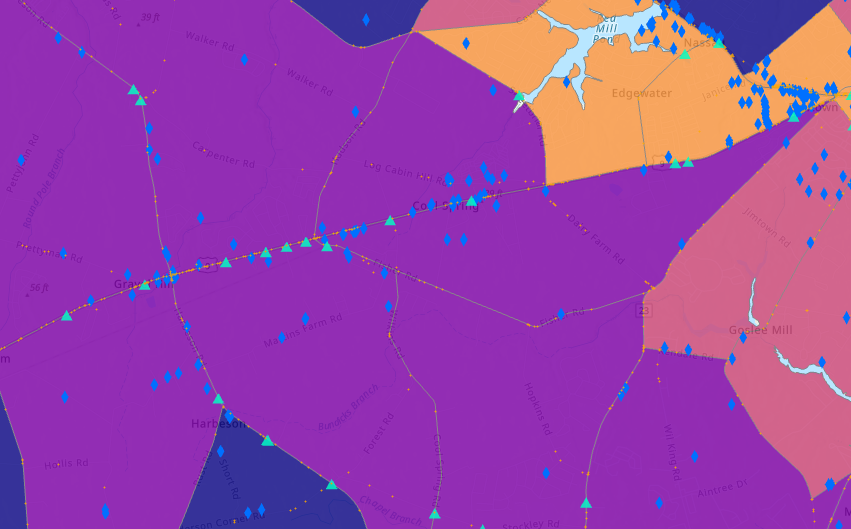 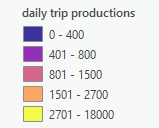 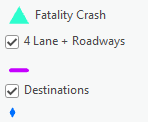 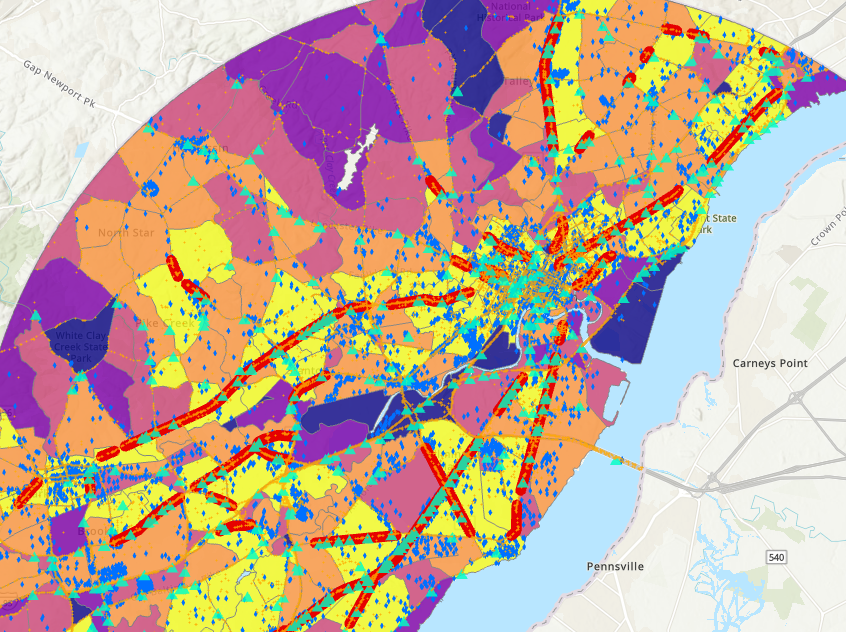 Questions?